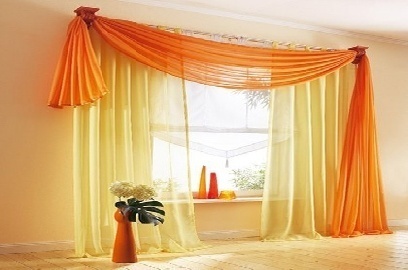 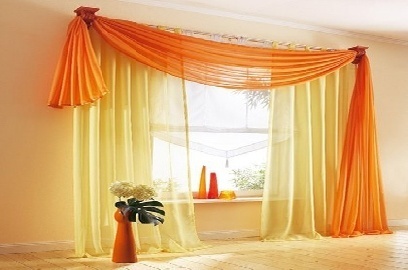 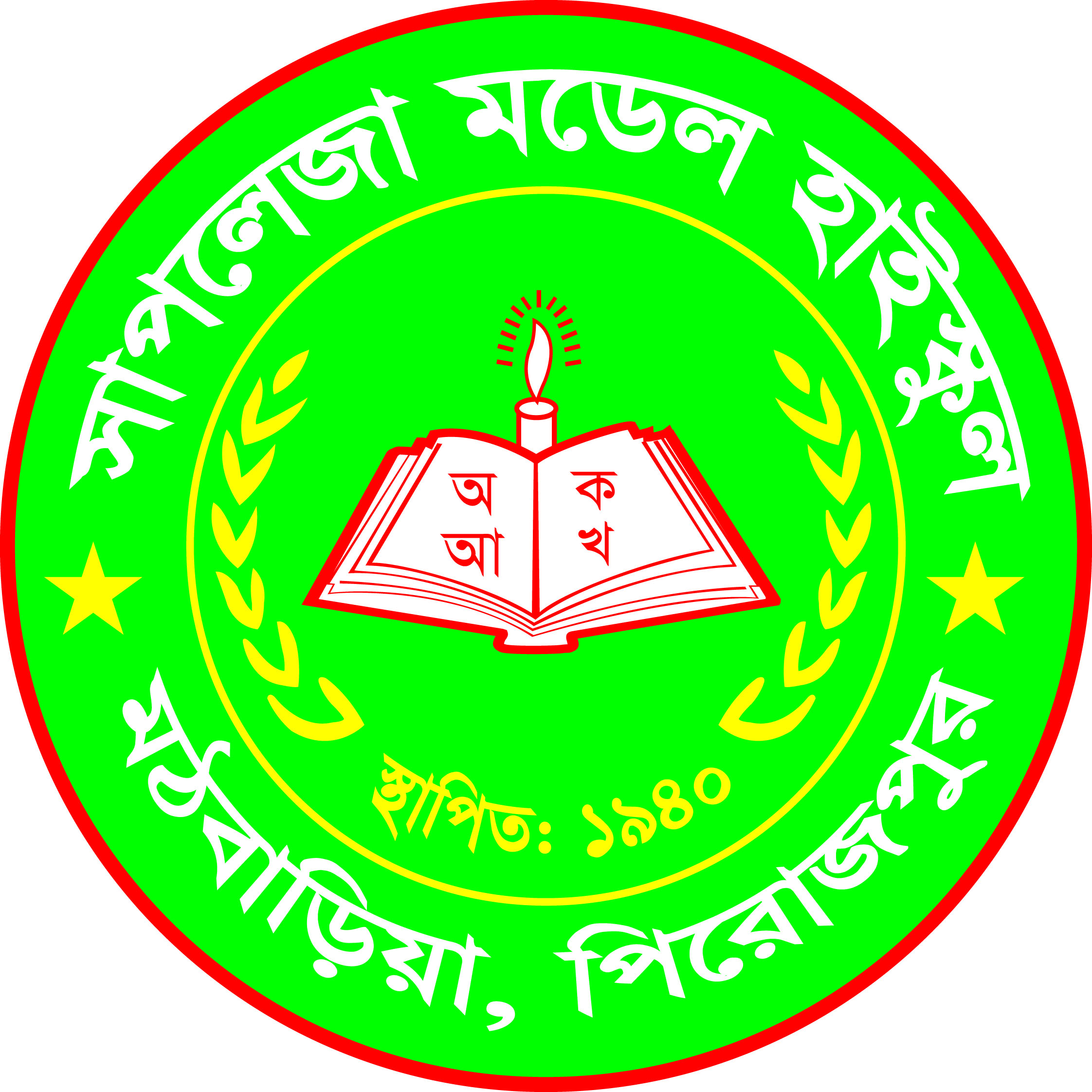 ত
ম
স্বা
গ
পরিচিতি
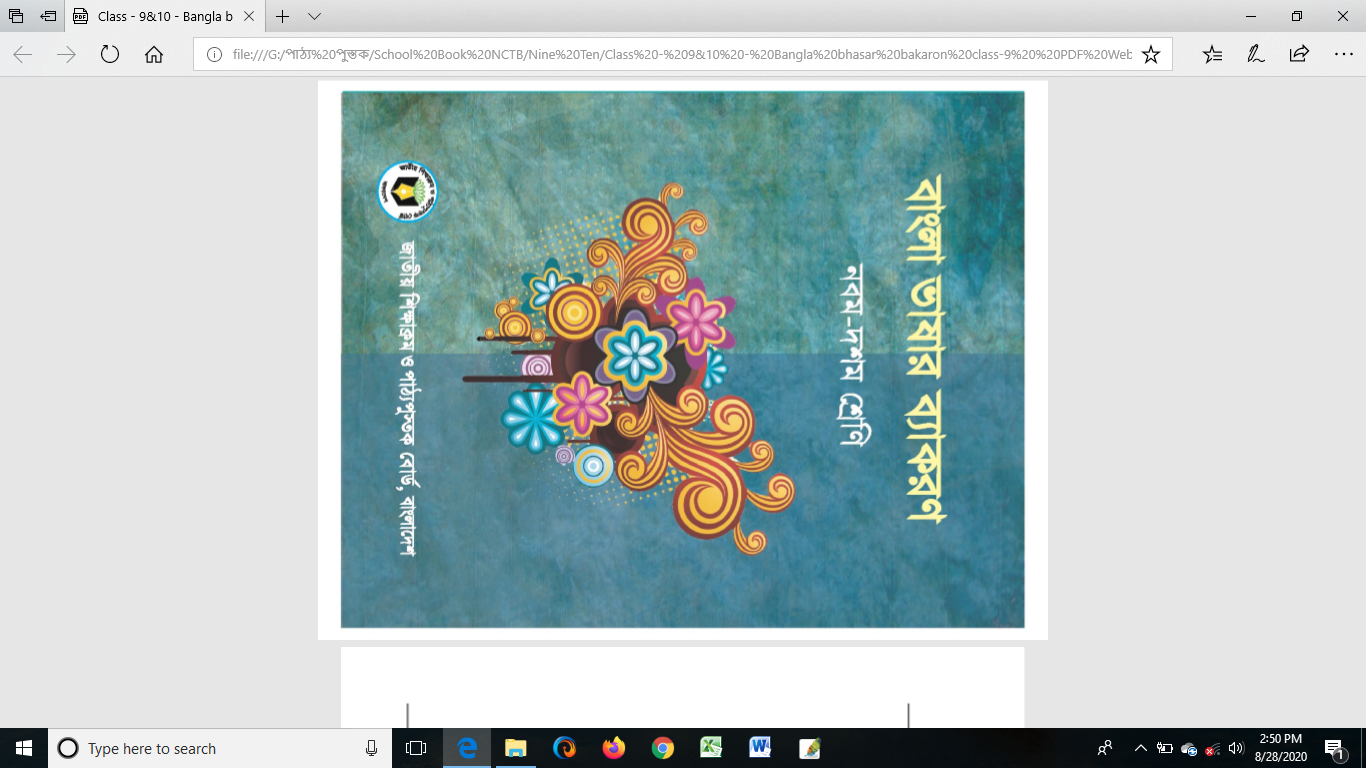 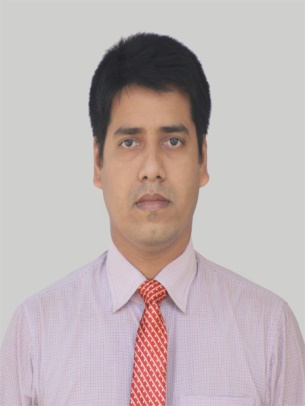 শিক্ষক পরিচিতি
 রতন ঘরামী
সহকারী শিক্ষক (বাংলা)
সাপলেজা মডেল হাই স্কুলমঠবাড়িয়া, পিরোজপুর।
মোবাইল নং ০১৭২৭৬৫৩২৯০
পাঠ পরিচিতি
শ্রেণিঃ নবম ও দশম
বিষয়ঃ বাংলা দ্বিতীয় পত্র
PZz_© Aa¨vq
cÖ_g cwi‡”Q` : c` cÖKiY
PZz_© Aa¨vq
cÖ_g cwi‡”Q`
c` cÖKiY (me©bvg c`)
me©bvg
me©bvg : we‡k‡l¨i cwie‡Z© †h c` e¨eüZ nq Zv‡K me©bvgc` e‡j| bv‡gi cwie‡Z© e‡m †h bvg Zv‡K e‡j me©bvg| †hgb- ‡LvKb XvKv wek^we`¨vjq c‡o| †m AZ¨šÍ †gavex| GLv‡b †m me©bvg c`| †g‡qwU XvKvq _v‡K| †g‡qwU ‡Kv_vq _v‡K| GLv‡b †Kv_vq me©bvgc` KviY XvKv (we‡kl¨ c`) Gi cwie‡Z© e¨eüZ n‡q‡Q|
me©bvgc` mvaviYZ `k cÖKvi|
e¨w³ ev cyiæl evPK : ev‡K¨ KZ©v, Kg© I m¤^Ü c` wn‡m‡e e¨eüZ nq| Avwg, Zzwg, †Zvgiv BZ¨vw`| †hgb: Avwg LvB| Avgv‡K Kjg w`‡q‡Q| Avgvi eB|
AvZ¥evPK : †h me©bvg Øviv KZ©v ev Kg© wb‡R‡K †evSvq| ¯^qs, wb‡R, Avcwb BZ¨vw`| †hgb: mqs wZwb mfvq nvwRi wQ‡jb|
mvgxc¨evPK : †h me©bvg Øviv Kv‡Q †evSvq| G, GB, Giv BZ¨vw`| 
‡hgb: G Lye fv‡jv gvbyl|
`~iZ¡ evPK : †h me©bvg Øviv `~‡i †evSvq| H, Hme BZ¨vw`| 
†hgb: H †h †jvKwU Avm‡Q †m Avgvi AvZ¥xq|
mvKzj¨ evPK : †h me©bvg Øviv mKj‡K wb‡`©k K‡i| me, mKj, mgy`q, Zver BZ¨vw`| †hgb: me †Q‡jiv Dcw¯’Z Av‡Q|
cÖkœ evPK : †h me©bvg Øviv cÖkœ Kiv †evSvq| †K, wK, Kx, †Kvb BZ¨vw`| 
‡hgb: Zzwg Kx LvI ?
Awbw`©óZv ÁvcK : †h me©bvg Øviv Awbw`©óZv cÖKvk K‡i| †Kn, ‡KD, wKQy BZ¨vw`| 
†hgb: wKQz †jvK mfvq G‡m‡Q|
e¨wZnvwiK : †h me©bvg Øviv cvi¯úwiKZv †evSvq| Avcbv Avcwb , wb‡R wb‡R ci¯ú‡i BZ¨vw`| †hgb: †Zvgiv †ZvgivB KvRUv Ki‡j|
ms‡hvMÁvcK : †h me©bvg Øviv ev‡K¨i `ywU As‡k ms‡hvM K‡i †`q| †h, whwb,hvuiv hviv BZ¨vw`| †hgb: Avwg wPwb †h †Zvgvi fvB...
Ab¨w`evPK : †h me©bvg Øviv Kv‡Qi ev `~‡ii wKQz bv eywS‡q Ab¨‡K †evSvq| Ab¨, Aci, ci BZ¨vw`| †hgb : †m GK Ab¨ BwZnvm|
mv‡cÿ me©bvg : †h me©bvg GKv GKv e¨eüZ nqbv Zv‡K mv‡cÿ  me©bvg e‡j| ‡hgb Kg© †Zgb dj| GLv‡b †hgb I †Zgb `y‡UvB mv‡cÿ me©bvg|
wb‡`©kK me©bvg : †h me©bvg Øviv w`K wb‡`©k K‡i Zv‡K wb‡`©kK me©bvg e‡j| `~iZ¡ evPK I mvgxc¨evPK Gi AšÍM©Z| H †jvKUv Avgvi Lye wcÖq|
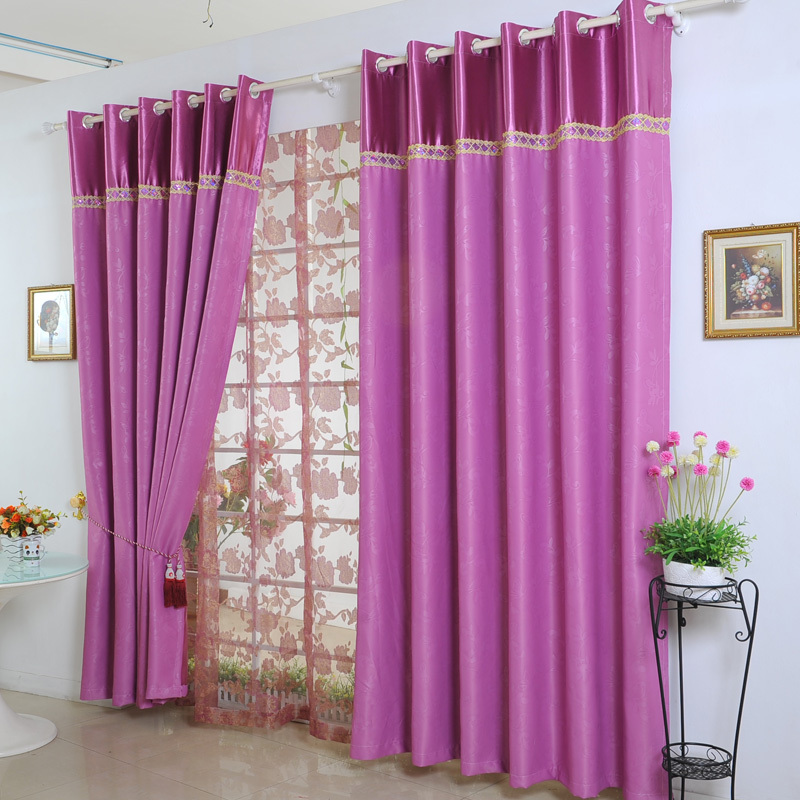 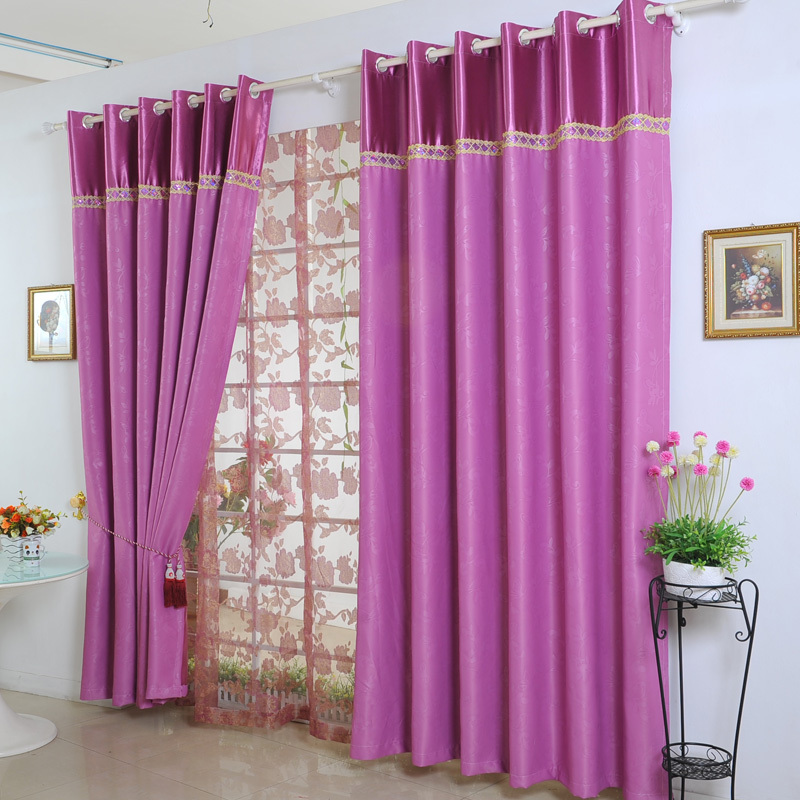 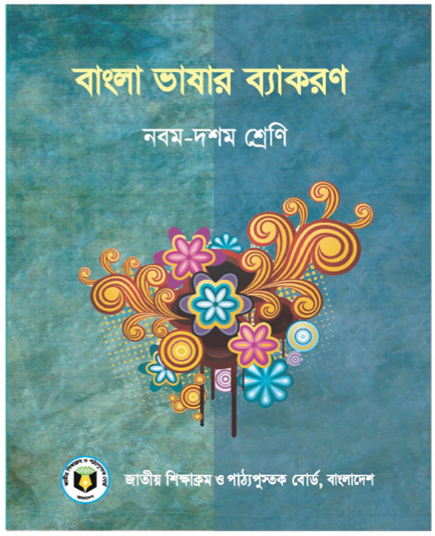 ধন্যবাদ শিক্ষার্থীiv
[Speaker Notes: শিক্ষক শিক্ষার্থীদের ধন্যবাদ জানিয়ে শ্রেণিকক্ষ ত্যাগ করবেন।]